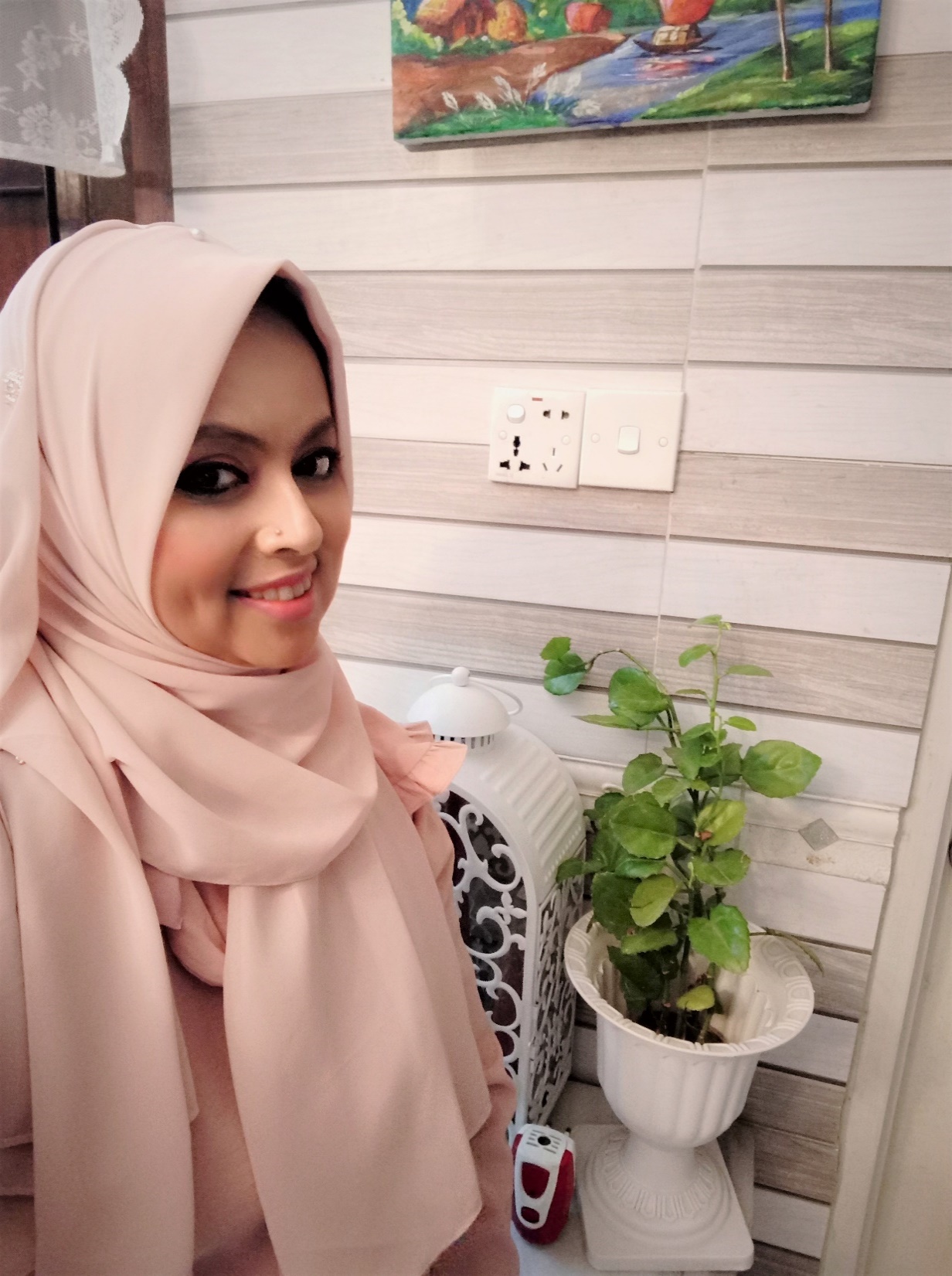 Global Health Nutrition
Dr Sanjana Zaman, MBBS,  Ph.D (Japan)
Global Nutrition Report 2017
TRACKING PROGRESS. 
STRENGTHENING ACCOUNTABILITY. 
REDUCING MALNUTRITION.
What is SDG?
The Sustainable Development Goals (SDGs) - since 2017 rebranded as the 17#GlobalGoals - are a collection of 17 global goals set by the United Nations. The broad goals are interrelated though each has its own targets to achieve. The total number of targets is 169. 

The SDGs cover a broad range of social and economic development issues. These include poverty, hunger, health, education, climate change, gender equality, water, sanitation, energy, environment and social justice. The SDGs are also known as "Transforming our World: the 2030 Agenda for Sustainable Development" or 2030 Agenda in short.
SOMALIA
SOUTH SUDAN
KENYA
Global Nutrition Report 2017
What is SDG?
The goals were developed to replace the Millennium Development Goals (MDGs) which ended in 2015. Unlike the MDGs, the SDG framework does not distinguish between "developed" and "developing" nations. Instead, the goals apply to all countries.

Paragraph 54 of United Nations General Assembly Resolution of 25 September 2015 contains the goals and targets. The UN-led process involved its 193 Member States and global civil society. The resolution is a broad intergovernmental agreement that acts as the Post-2015 Development Agenda. The SDGs build on the principles agreed upon in Resolution, entitled "The Future We Want". This was a non-binding document released as a result of Rio+20 Conference held in 2012.
SOMALIA
SOUTH SUDAN
KENYA
Global Nutrition Report 2017
Global Nutrition Report 2017
17
PARTNERSHIPS FOR THE GOALS
01
NO POVERTY
16
PEACE AND JUSTICE STRONG INSTITUTIONS
02
ZERO HUNGER
03
15
GOOD HEALTH AND WELL- BEING
LIFE
ON LAND
The 17
SDGs
What do the SDGs mean for what we should do differently in nutrition?
14
LIFE BELOW WATER
04
QUALITY EDUCATION
05
13
GENDER EQUALITY
CLIMATE ACTION
06
CLEAN WATER AND SANITATION
12 RESPONSIBLE
CONSUMPTION
AND PRODUCTION
11
07
SUSTAINABLE CITIES AND COMMUNITIES
AFFORDABLE AND CLEAN ENERGY
08
DECENT WORK AND ECONOMIC GROWTH
10
REDUCED INEQUALITIES
09
INDUSTRY, INNOVATION AND
INFRASTRUCTURE
WHAT IS ‘UNIVERSALITY’ IN THE SDGS AND WHAT DOES IT MEAN FOR NUTRITION?
SOMALIA
SOUTH SUDAN
KENYA
Global Nutrition Report 2017
Universality in SDG
Universality means ‘for all’. The SDG universality agenda recognizes the shared nature of challenges which are common to many people across all countries.
A universal approach to nutrition means recognising the different expressions of poor nutrition, most obviously from obesity to underweight, and ensuring policies are in place to address these.
SOMALIA
SOUTH SUDAN
KENYA
Global Nutrition Report 2017
Universality in SDG
It means that businesses and institutions, governments and non-governmental organisations (NGOs) need to be sensitive to who is missing out on progress in their own communities. And they must embrace their responsibility to work to prevent them being left further behind.
SOMALIA
SOUTH SUDAN
KENYA
Global Nutrition Report 2017
Universality in SDG
The universality agenda is about knowing who is included in progress and who is missing out. Prevalence (proportion of the population) data and national averages are not enough. They can mask very different levels of burden and progress.
SOMALIA
SOUTH SUDAN
KENYA
Global Nutrition Report 2017
Universality in SDG
To deliver on the universality agenda, each country has to count people; it has to know who and where its population is. 

While that might seem obvious and, the data suggests that one-third of children worldwide have not even had their birth registered. Among the poorest children, this rises to two-thirds.
SOMALIA
SOUTH SUDAN
KENYA
Global Nutrition Report 2017
Universality in SDG
Data must be disaggregated so that it reveals who is being reached and who is missed out. This is a big challenge, but as a first step, there are proposals for a set of minimum disaggregations covering wealth quintile (one of five income groups), gender, geography, age and disability.

Universality is not just about data and delivery, it is also about culture change. It recognises the 21st century world, where the old categories of 'developed' or 'developing', 'North' or 'South' are less and less relevant.
SOMALIA
SOUTH SUDAN
KENYA
Global Nutrition Report 2017
Universality in SDG
Looking through a universal lens creates opportunities for learning about what works across different societies and making faster, more comprehensive, equitable and inclusive progress.
SOMALIA
SOUTH SUDAN
KENYA
Global Nutrition Report 2017
Why improving nutrition around the world is important to achieve SDGs?
SOMALIA
SOUTH SUDAN
KENYA
Global Nutrition Report 2017
Malnutrition in all its forms is a large scale and universal problem
In these 6 countries, 38 million
people are severely food insecure
2 billion
people lack key micronutrients like iron and vitamin A
2 billion
adults are overweight or obese
YEMEN
ETHIOPIA
NIGERIA
155 million
children are stunted
41 million
children are overweight
SOMALIA
SOUTH SUDAN
KENYA
52 million
children are wasted
88%
of countries face a serious burden of either two or three forms of malnutrition
Countries with famines declared
Countries with
drought-like conditions
Global Nutrition Report 2017
Why improving nutrition?
The Global Nutrition Report 2017 finds that improving nutrition can have a powerful multiplier effect across the SDGs. 
Indeed, it indicates that it will be a challenge to achieve any SDG without addressing nutrition.
SOMALIA
SOUTH SUDAN
KENYA
Global Nutrition Report 2017
1. Good nutrition can drive greater environmental sustainability.
Agriculture and food production is the backbone of our diets and nutrition. 

Food production uses 70% of the world’s freshwater supply and 38% of the world’s land. Current agriculture practices produce 20% of all greenhouse gas emissions, and livestock uses 70% of agricultural land. Eating better is necessary to ensure that food production systems are more sustainable.
SOMALIA
SOUTH SUDAN
KENYA
Global Nutrition Report 2017
2. Good nutrition is infrastructure for economic development.
Stunting disrupts the critical ‘grey matter infrastructure’ – brain development – that builds futures and economies. 
Investing in this infrastructure supports human development throughout life and enhances mental and productive capacity,
Nutrition is linked to GDP growth: the prevalence of stunting declines by an estimated 3.2% for every 10% increase in income per capita, and a 10% rise in income translates into a 7.4% fall in wasting.
SOMALIA
SOUTH SUDAN
KENYA
Global Nutrition Report 2017
3. Good nutrition means less burden on health systems.
Health is indivisible from nutrition. Good nutrition means less sickness and thus less demand on already-stretched health systems to deliver prevention and treatment.
SOMALIA
SOUTH SUDAN
KENYA
Global Nutrition Report 2017
4. Good nutrition supports equity and inclusion
Act as a platform for better outcomes in education, employment, female empowerment and poverty reduction. 
Well-nourished children are 33% more likely to escape poverty as adults 
Nutritious and healthy diets are associated with improved performance at school. Children who are less affected by stunting early in their life have higher test scores on cognitive assessments and activity level.
SOMALIA
SOUTH SUDAN
KENYA
Global Nutrition Report 2017
5. Good nutrition and improved food security enhances peace and stability.
Available evidence indicates that investing in food and nutrition resilience also promotes less unrest and more stability.
SOMALIA
SOUTH SUDAN
KENYA
Global Nutrition Report 2017
How to Tackle the underlying causes of malnutrition through the SDGs?
SOMALIA
SOUTH SUDAN
KENYA
Global Nutrition Report 2017
Ways to Tackle the underlying causes of malnutrition
Nutrition is an indispensable cog without which the SDG machine cannot function smoothly. 
We will not reach the goal of ending malnutrition without tackling the other important factors that contribute to malnutrition. 
Poor nutrition has many and varied causes which are intimately connected to work being done to accomplish other SDGs.
SOMALIA
SOUTH SUDAN
KENYA
Global Nutrition Report 2017
Global Nutrition Report 2017
1.Take integrated action
Making connections
Improving nutrition will be a catalyst for
achieving goals throughout the SDGs…
1
2
3
...and tackling underlying causes of malnutrition through the SDGs will help to end malnutrition.
4
5
1. Sustainable food production
It is key to nutrition outcomes. Agricultural yields will decrease as temperatures increase by more than 3°C. Increased carbon dioxide will result in decreased protein, iron, zinc and other micronutrients in major crops consumed by much of the world. 
Unsustainable fishing threatens 17% of the world’s protein and a source of essential micronutrients. Policies and investments to are needed to ensure small and medium-sized farms that can continue to produce the 53–81% of key micronutrients they do now.
SOMALIA
SOUTH SUDAN
KENYA
Global Nutrition Report 2017
2. Strong systems of infrastructure
Strong system of infrastructure play key roles in providing safe, nutritious and healthy diets and clean water and sanitation. 
The infrastructure that makes up ‘food systems’ that take food from farm to fork is essential if we are to reduce the 30% of food that is currently wasted and the contamination of food which leads to diarrhoea and underweight and death among young children. 
Urban populations are predicted to reach 66% by 2050, yet slums and deprived areas are underserved, while infrastructure has made it easier to deliver foods.
SOMALIA
SOUTH SUDAN
KENYA
Global Nutrition Report 2017
3. Health systems
Health system have an important role in promoting infant and young child feeding, supplementation, therapeutic feeding, nutrition counselling to manage overweight and underweight, and screening for diet-related NCD in patients. 

Recent analysis shows that health systems are not delivering where they should – only 5% of children aged 0–59 months who need zinc treatment are receiving it, for example.
SOMALIA
SOUTH SUDAN
KENYA
Global Nutrition Report 2017
4. Equity and inclusion
Ignoring equity in the distribution of wealth, education and gender will make it impossible to end malnutrition in all its forms. 
A fifth of the global population – 767 million people – live in extreme poverty and 46% of all stunting falls in this group. 
This group is often neglected or excluded. At the same time, measures must be put into place to counteract the risk of growing obesity as economies develop. It is estimated that a 10% rise in income per capita translates into a 4.4% increase in obesity.
 Actions to ensure women are included and treated equitably are needed to ensure they can breastfeed and look after their own nutrition.
SOMALIA
SOUTH SUDAN
KENYA
Global Nutrition Report 2017
5. Peace and stability
Peace and stability is vital to ending malnutrition. The proportion of undernourished people living in countries in conflict and protracted crisis is almost three times higher than that in other developing countries.
 Long-term instability can exacerbate food insecurity in many ways. In the worst-case scenario, conflicts can lead to famines. When conflict or emergencies occur, nutrition must be included in disaster risk reduction and post-conflict rebuilding.
SOMALIA
SOUTH SUDAN
KENYA
Global Nutrition Report 2017
Global Nutrition Report 2017
What do we need
to do differently?
Global Nutrition Report 2017
1. Be accountable for integrated action
Everyone should identify & implement at latest one triple duty action

an action that tackles both undernutrition and NCDs or obesity and other development goals
Global Nutrition Report 2017
1. Be accountable for integrated action
The nutrition community should identify
at least one group connected to nutrition
you do not yet engage with and reach out to them to ask how you can help them achieve goals  they care about.
Global Nutrition Report 2017
2. Be accountable for integrated financing that aims to achieve universal outcomes
Aim for more universal, integrated outcomes and where you can be investing ‘double duty’ or ‘triple duty’.
Innovative funders – fund for innovative change in food systems, health systems and areas of development in ways that can truly drive down malnutrition burdens.
The measure of success will be investors across sectors reporting on how they are helping to achieve nutrition outcomes
Investors who think you have nothing to do with nutrition – make sure what you are funding is benefitting nutrition for all.
Global Nutrition Report 2017
3. Be accountable for embedding SMART commitments to ensure they are delivered
S
T
M
SMART
R
A
Global Nutrition Report 2017
3. Be accountable for embedding SMART commitments to ensure they are delivered
Ending malnutrition
through the SDGs
S
T
M
SMART
R
A
S
T
M
SMART
R
A
Global Nutrition Report 2017
4. Be accountable for better, more regular, detailed and disaggregated data
We need disaggregated data for all forms of malnutrition to see who  is being left behind.
In particular:
Wealth Gender Geography Age Disability
We need better
data on:
Adolescents Dietary intake
We need to use the data to build the dialogues,
partnerships, actions and accountability needed to end malnutrition in all its forms
Global Nutrition Report 2017
Global Nutrition Report 2017
Global Nutrition Report 2017
…will help us
reach all
SDGs by 2030
Thank you